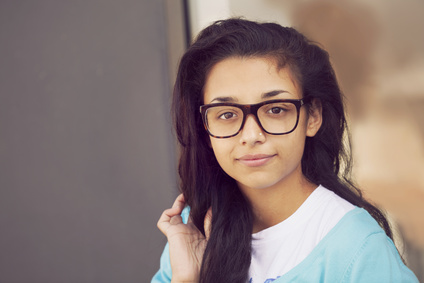 AUSBILDUNG
CELINE DEMONT
2010-2015
GRAD – UNIVERSITÄT Lorem ipsum dolor sit amet, consectetur adipiscing elit.
2010-2015
GRAD – UNIVERSITÄTLorem ipsum dolor sit amet, consectetur adipiscing elit.
BERUFSBEZEICHNUNG
2010-2015
GRAD – UNIVERSITÄTLorem ipsum dolor sit amet, consectetur adipiscing elit.
ÜBER MICH
Lorem ipsum dolor sit amet, consectetur adipiscing elit. Morbi tristique sapien nec nulla rutrum imperdiet. Nullam faucibus augue id velit luctus maximus. Interdum et malesuada fames ac ante ipsum primis in faucibus. Etiam bibendum, ante nec luctus posuere, odio enim semper tortor, id eleifend mi ante vitae ex.
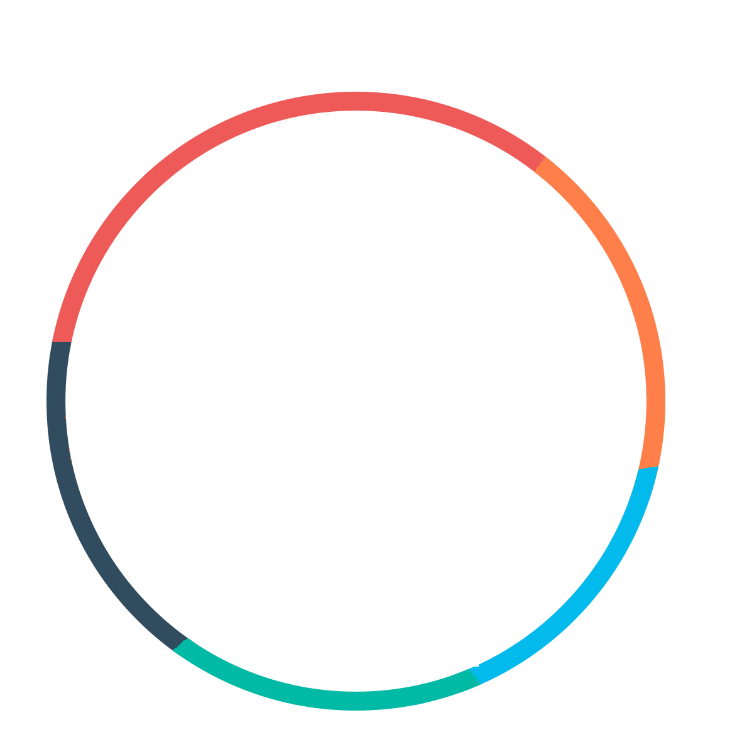 Php 
MySQL
Ruby
KONTAKT
fähigkeiten
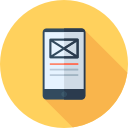 Telefon: 000 111 333 / 000 222 444
Analytics
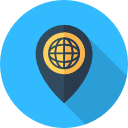 12 Street Name, Berlin
GoogleAdWords
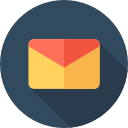 name@mail.com
Photoshop CS
BERUFSERFAHRUNGEN
2010-2015
BERUFSBEZEICHNUNG –  UNTERNEHMENLorem ipsum dolor sit amet, consectetur adipiscing elit. Morbi tristique sapien nec nulla rutrum imperdiet. 

BERUFSBEZEICHNUNG –  UNTERNEHMENLorem ipsum dolor sit amet, consectetur adipiscing elit. Morbi tristique sapien nec nulla rutrum imperdiet. 

BERUFSBEZEICHNUNG –  UNTERNEHMENLorem ipsum dolor sit amet, consectetur adipiscing elit. Morbi tristique sapien nec nulla rutrum imperdiet.
SPRACHEN
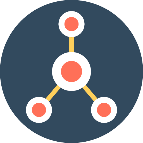 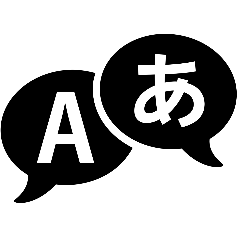 Deutsch
Muttersprache
Logo
Englisch
Elementar
2010-2015
Mittelstufe
Spanisch
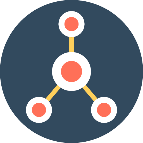 Logo
HOBBYS
2010-2015
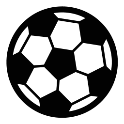 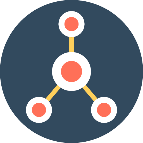 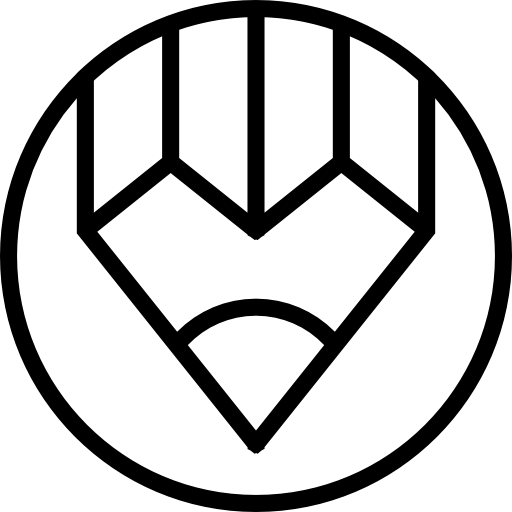 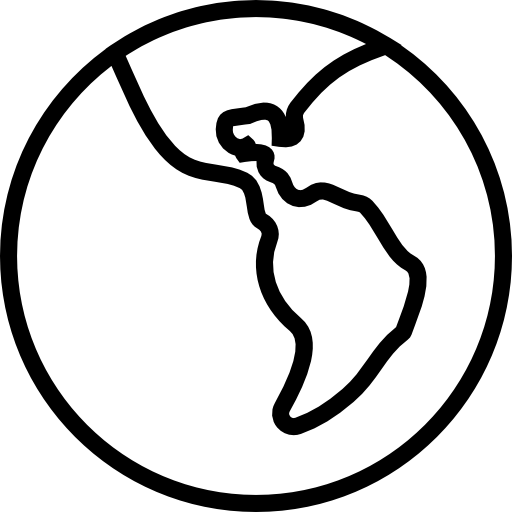 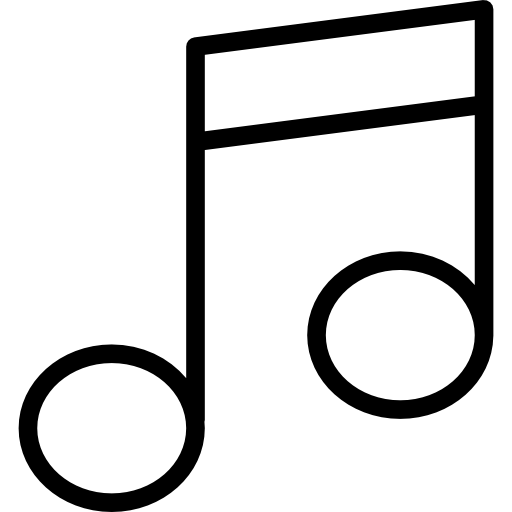 Logo
Schreiben
Reisen
Musik
Sport